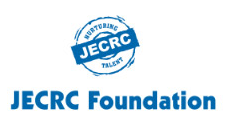 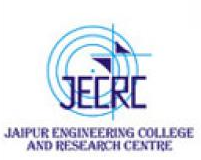 JAIPUR ENGINEERING COLLEGE AND RESEARCH CENTRE
Year & Sem. – B. Tech 3rd  year, Sem.-5th 
Subject –Control System  
Presented by –  Mr. Ashok Singh Chundawat
Designation -  Assistant Professor
Department  -  Electrical Engineering
Mr. A.S. Chundawat (Assistant Prof. EE) , JECRC, JAIPUR
1
1
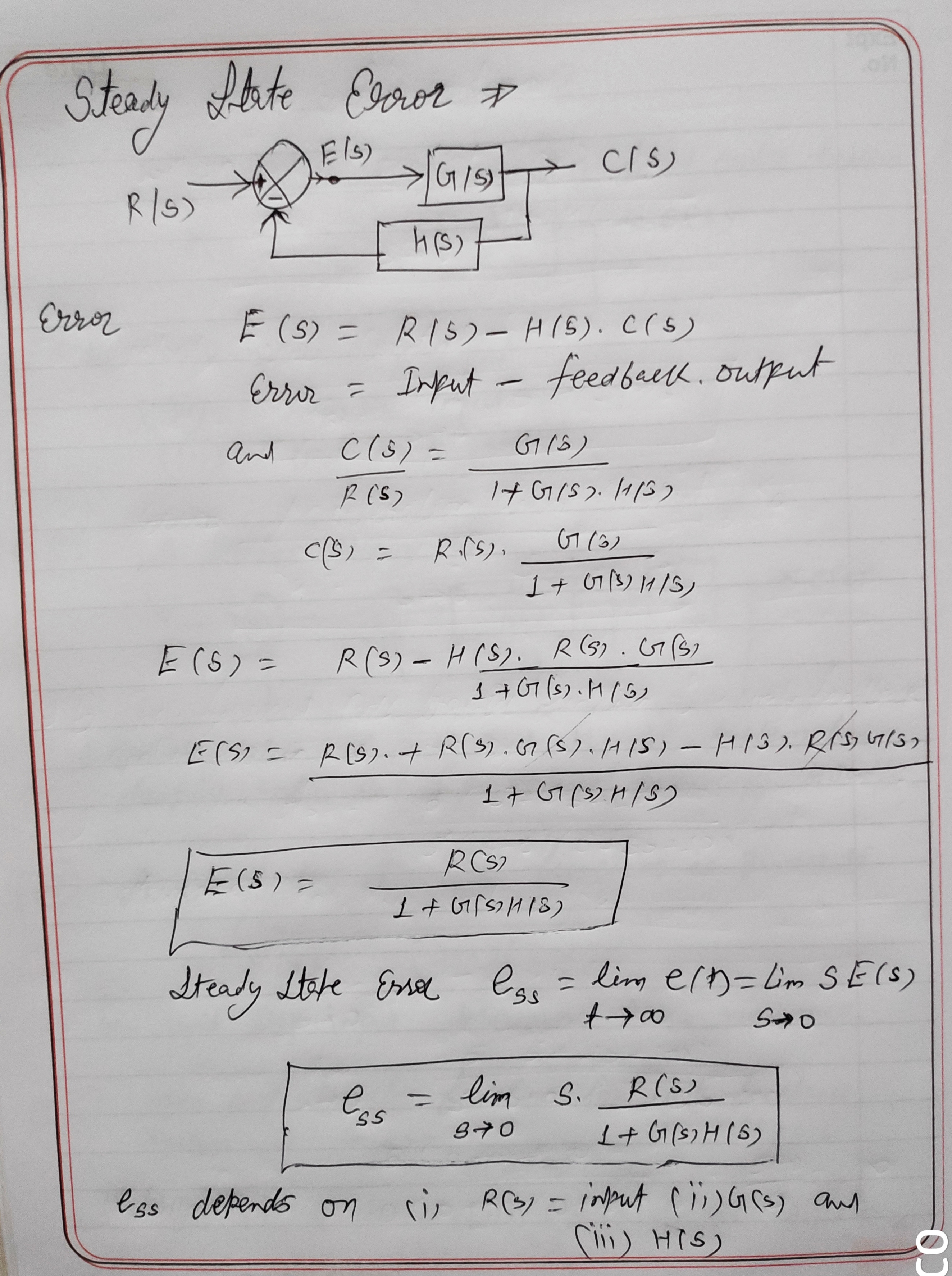 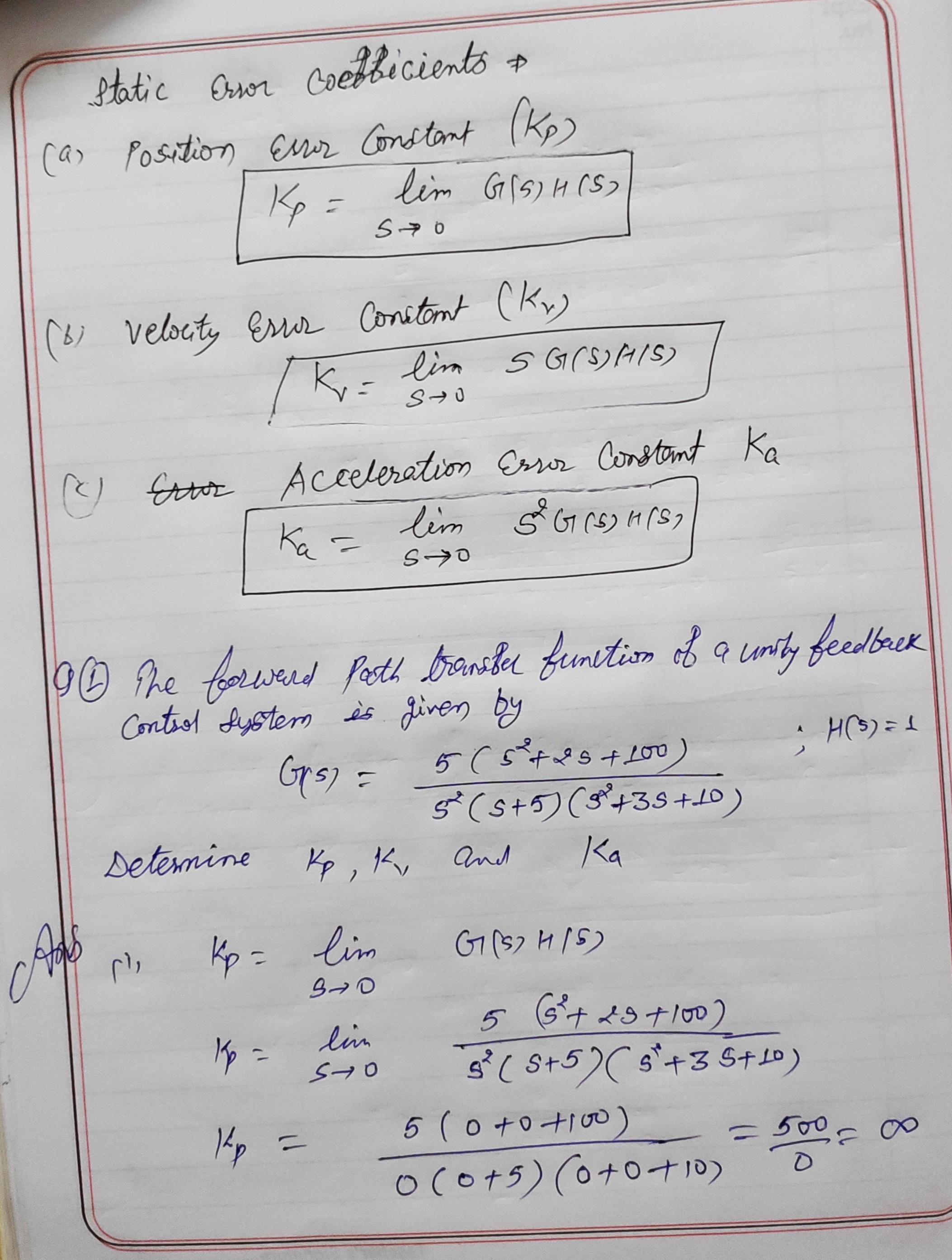 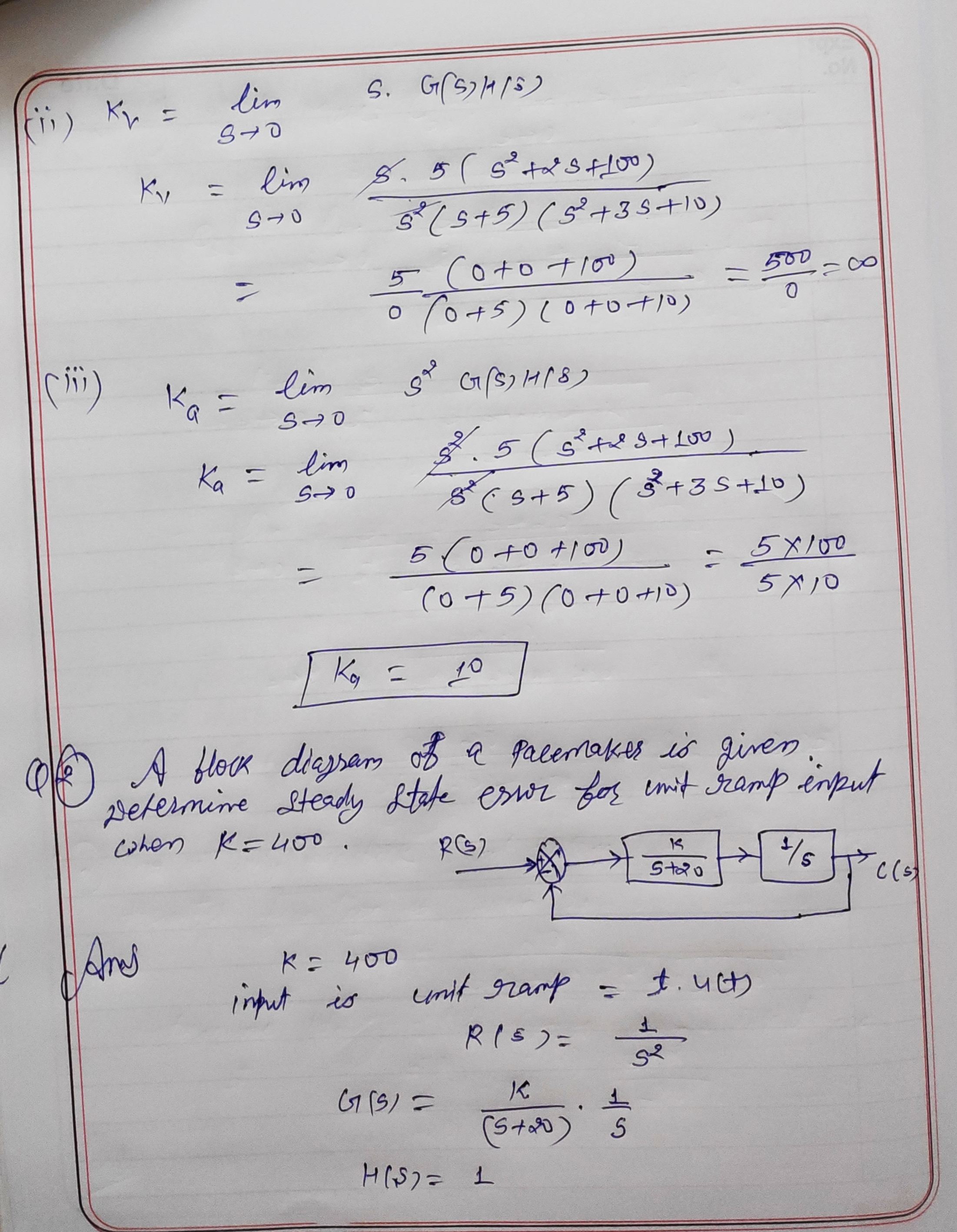 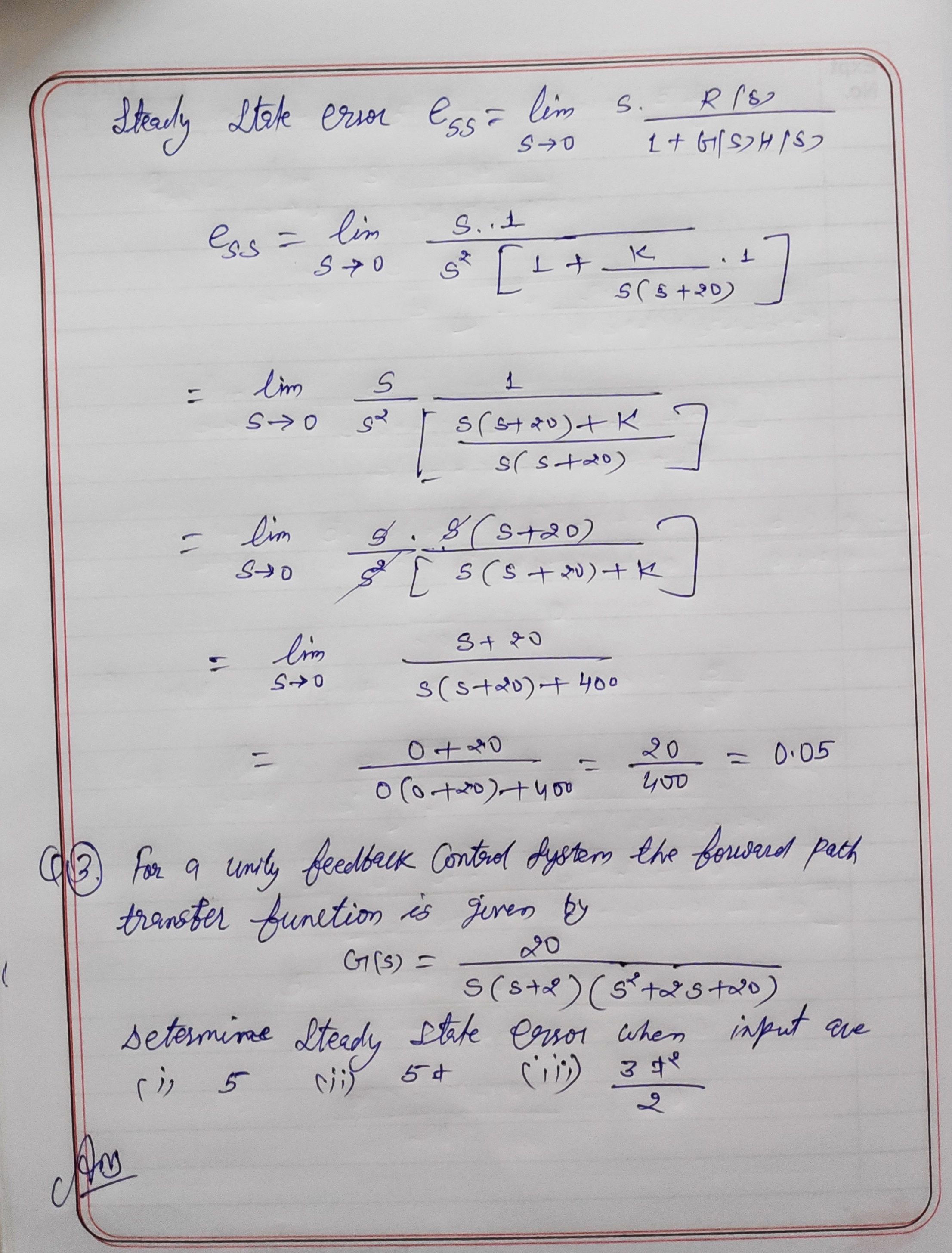 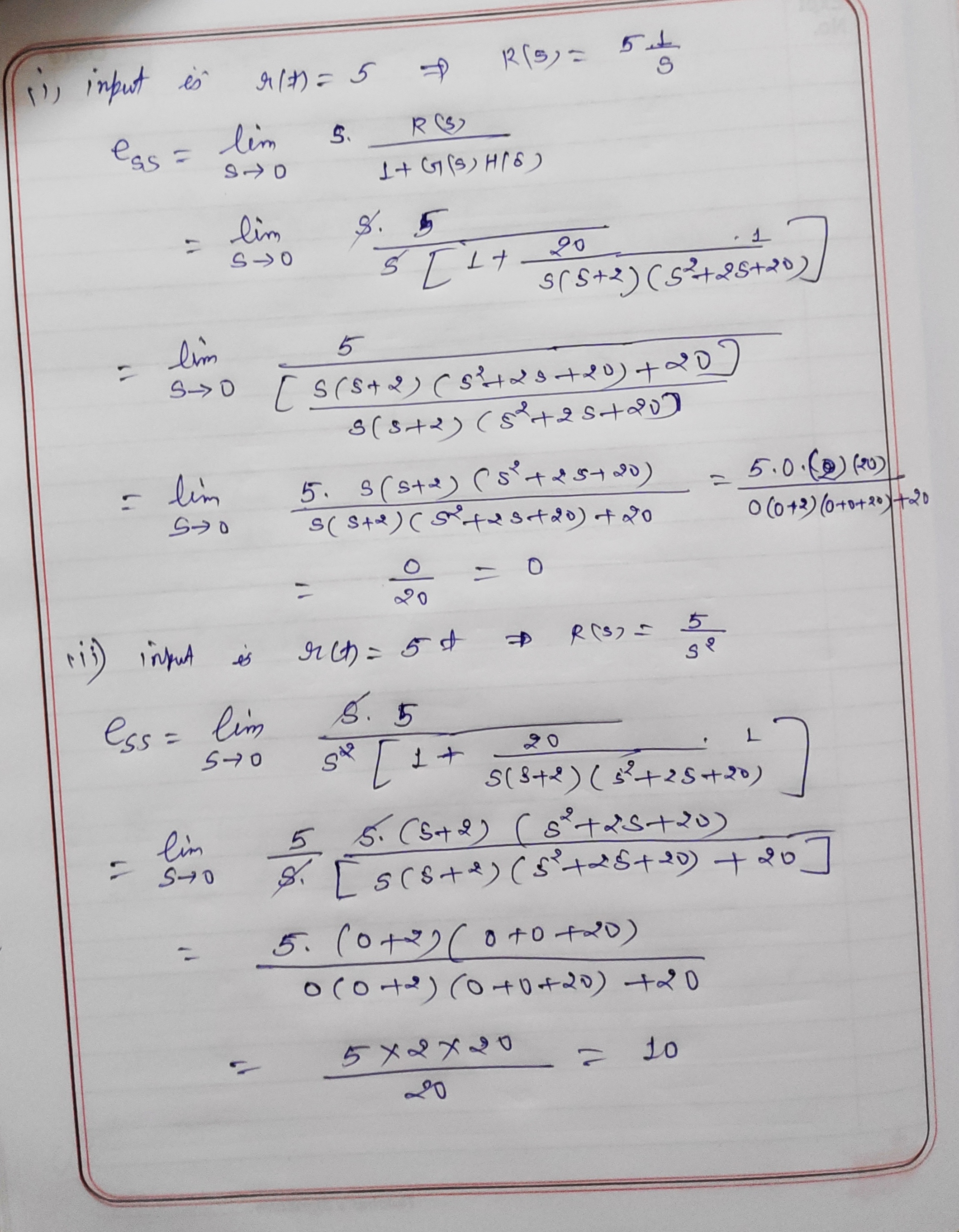 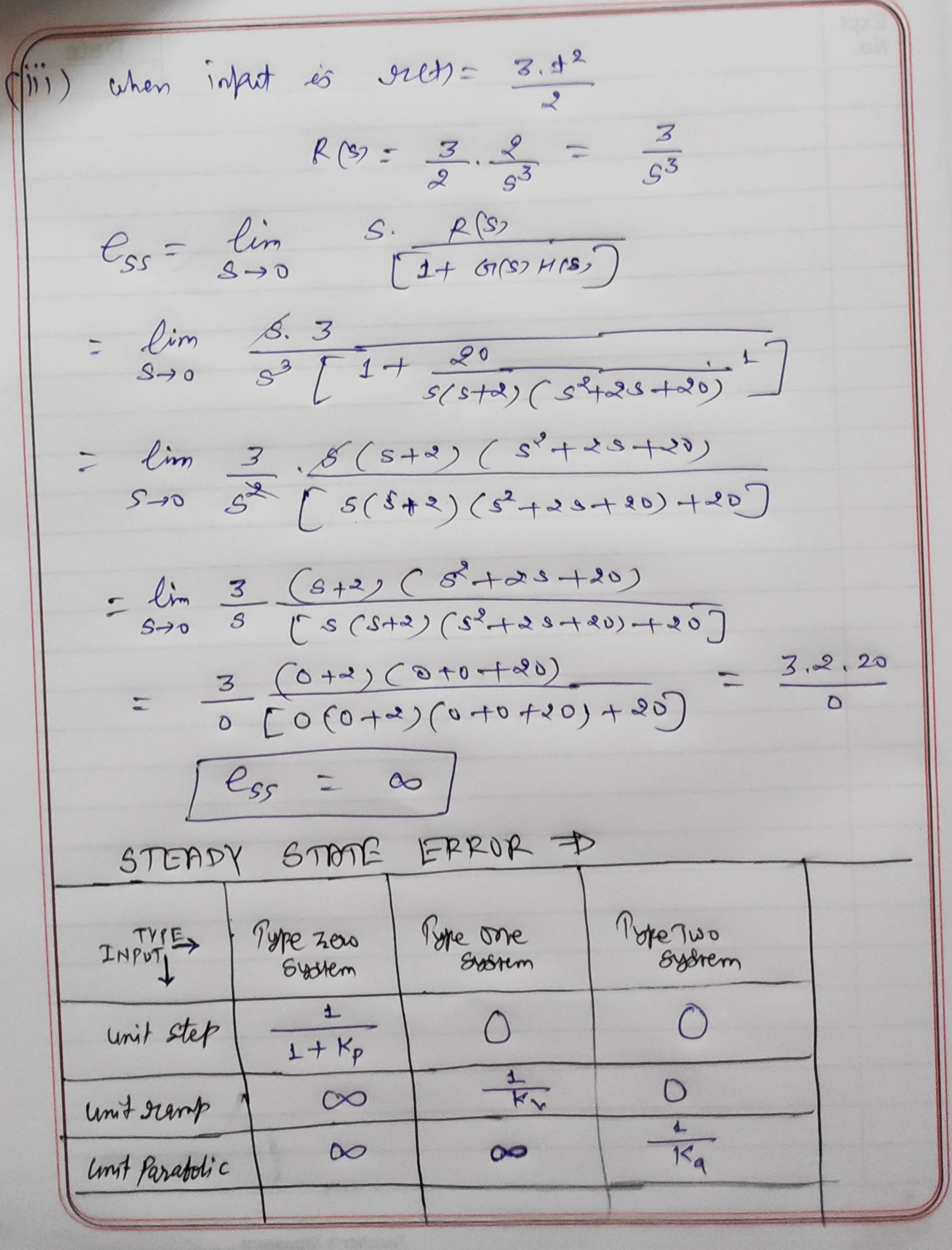